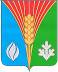 Администрация Курманаевского района 
Оренбургской области
2024 год
Отнесение к субъектам МСП (Единый  реестр субъектов МСП) или  регистрация в качестве самозанятого  гражданина
Требования к получателям
имущественной поддержки
От 1 до 2 месяцев
Сроки предоставления
имущества
Дополнительные
возможности
Консультационная поддержка
Официальный сайт  муниципального  образования  Курманаевский район  Оренбургской области
https://kurm.orb.ru/activity/32399/
https://мойбизнес56.рф/
АРЕНДА
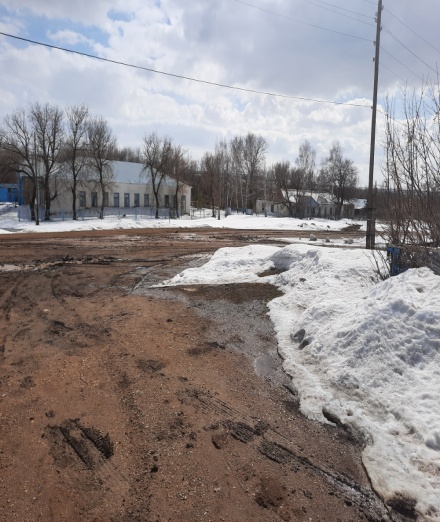 Оренбургская область,  Курманаевский район,  
село Покровка,  улица  Советская, № 15

Площадь 411,1 кв.м
Здание: нежилое  
Цель использования: для размещения объектов торговли
Ответственное лицо: 
Крашенинников Дмитрий Сергеевич
Ежемесячный платеж: в
соответствии с рыночной
оценкой
тел: 8/35341/ 2-11-00
эл.почта: krasheninnikov8922@mail.ru
АРЕНДА
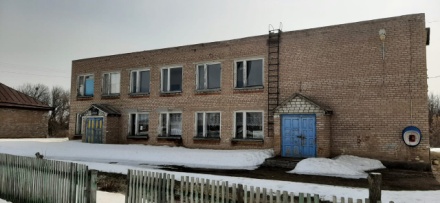 Оренбургская область,  Курманаевский район,  село Суриково,  улица 8 Марта, № 13в

Площадь 769,1 кв.м
2 этажа
Здание: нежилое  
Цель использования:
для размещения объектов торговли
Ответственное лицо: 
Крашенинников Дмитрий Сергеевич
Ежемесячный платеж: в
соответствии с рыночной
оценкой
тел: 8/35341/ 2-11-00
эл.почта: krasheninnikov8922@mail.ru
АРЕНДА
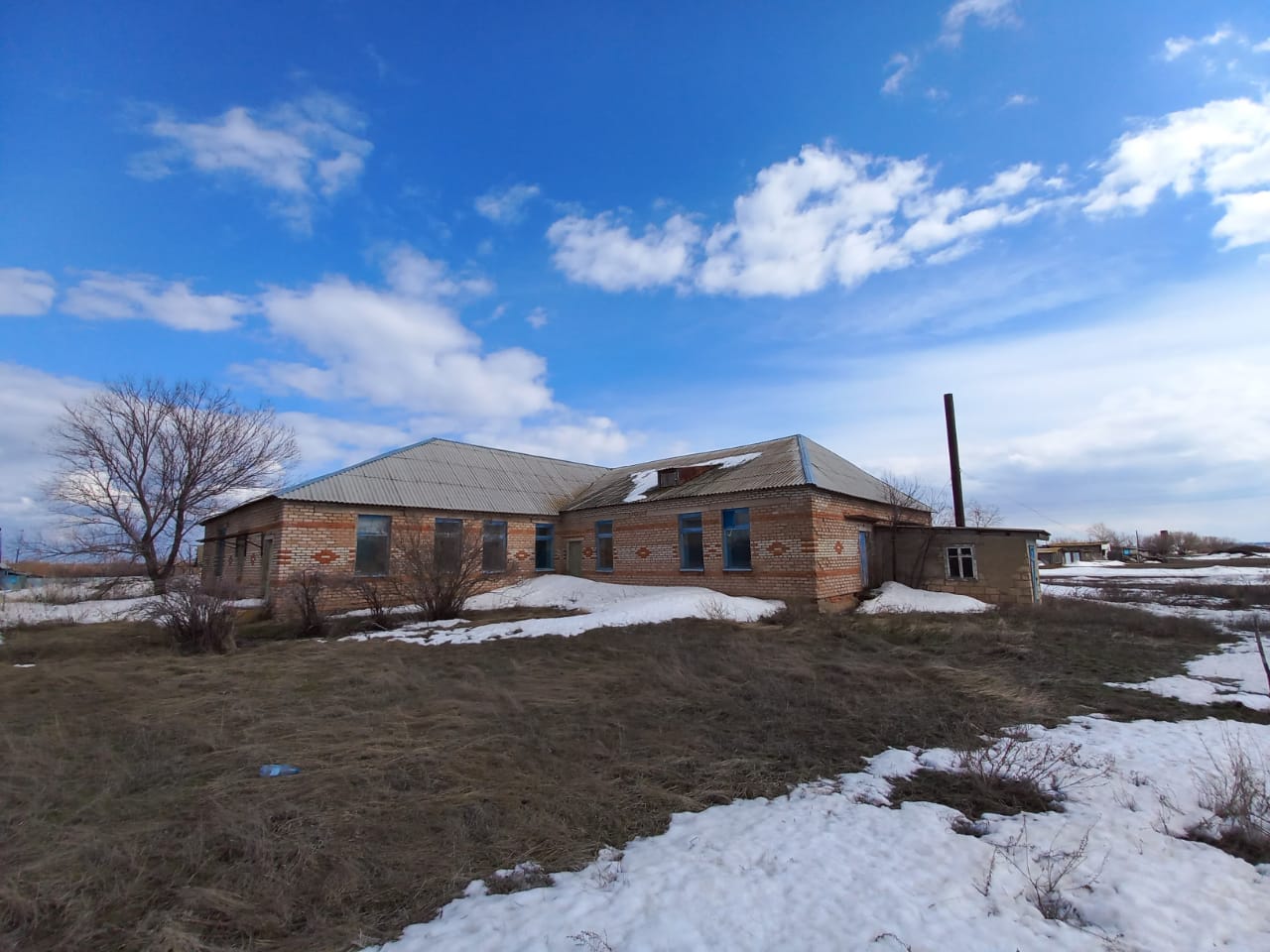 Оренбургская область,  Курманаевский район,  село Кретовка,  улица Мира, №  40а

Площадь 393,2 кв. м.
1 этаж
Здание: нежилое  
Цель использования:
для размещения объектов торговли
Ответственное лицо: 
Крашенинников Дмитрий Сергеевич
Ежемесячный платеж: в
соответствии с рыночной
оценкой
тел: 8/35341/ 2-11-00
эл.почта: krasheninnikov8922@mail.ru
АРЕНДА
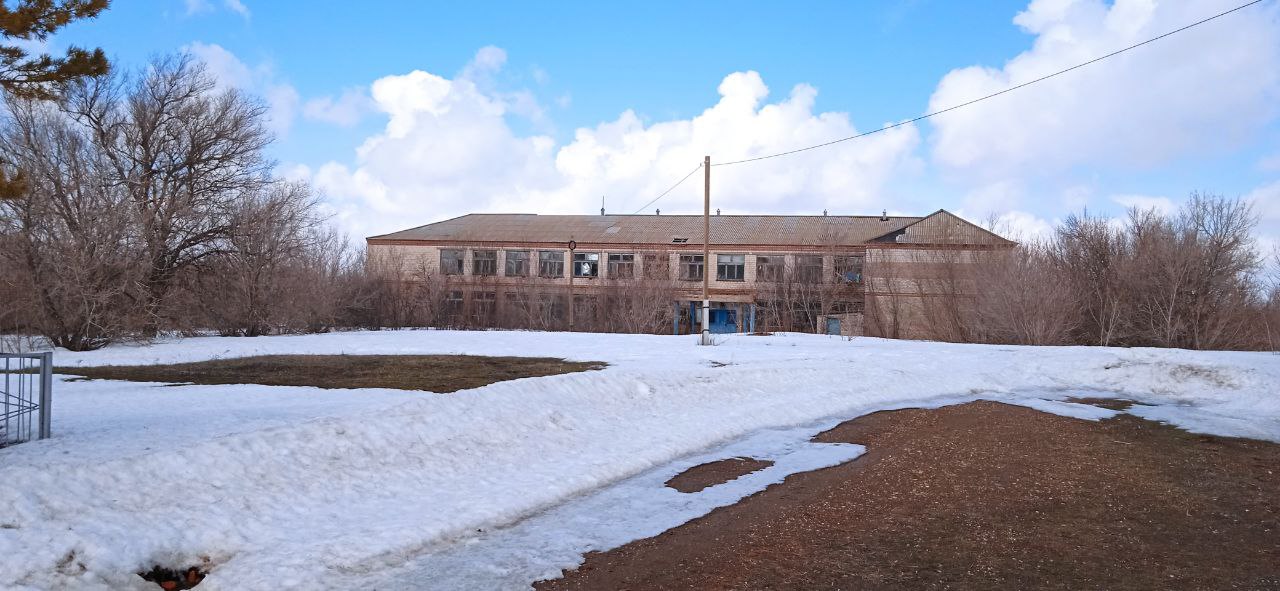 Оренбургская область,  Курманаевский район,  село Сергеевка,  
улица Дорожная, №  14

Площадь 1146,7 кв.м
2 этажа
Здание: нежилое  
Цель использования:
для размещения объектов торговли
Ответственное лицо: 
Крашенинников Дмитрий Сергеевич
Ежемесячный платеж: в
соответствии с рыночной
оценкой
тел: 8/35341/ 2-11-00
эл.почта:krasheninnikov8922@mail.ru
АРЕНДА
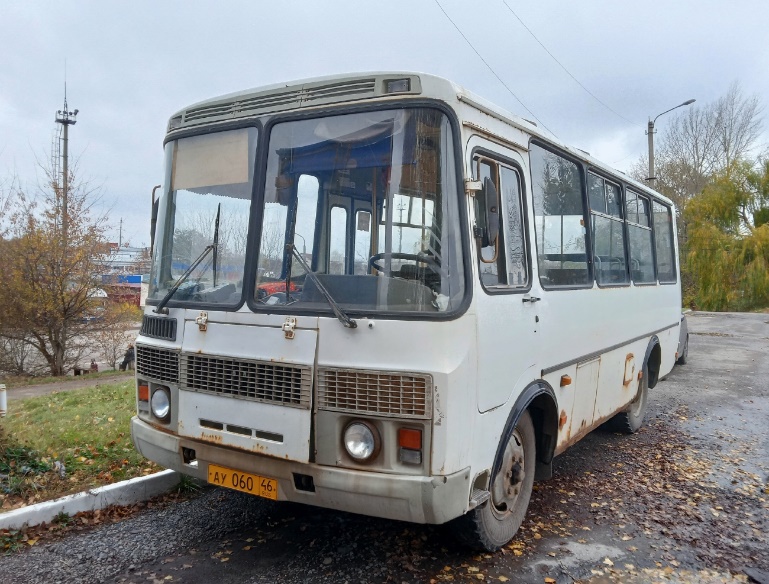 Оренбургская область,  Курманаевский район,  село Курманаевка, пл.Ленина, 1

Автомобиль ПАЗ 32054 (Автобус), год изготовления 2009, двигатель бензиновый

Цель использования:
для осуществления предпринимательской деятельности на территории Курманаевского района
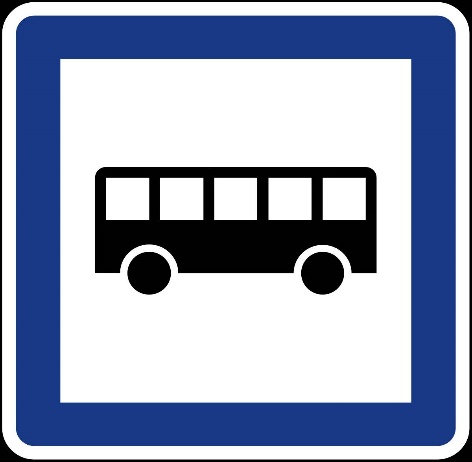 Ответственное лицо: 
Крашенинников Дмитрий Сергеевич
Ежемесячный платеж: в
соответствии с рыночной
оценкой
тел: 8/35341/ 2-11-00
эл.почта: krasheninnikov8922@mail.ru
АРЕНДА
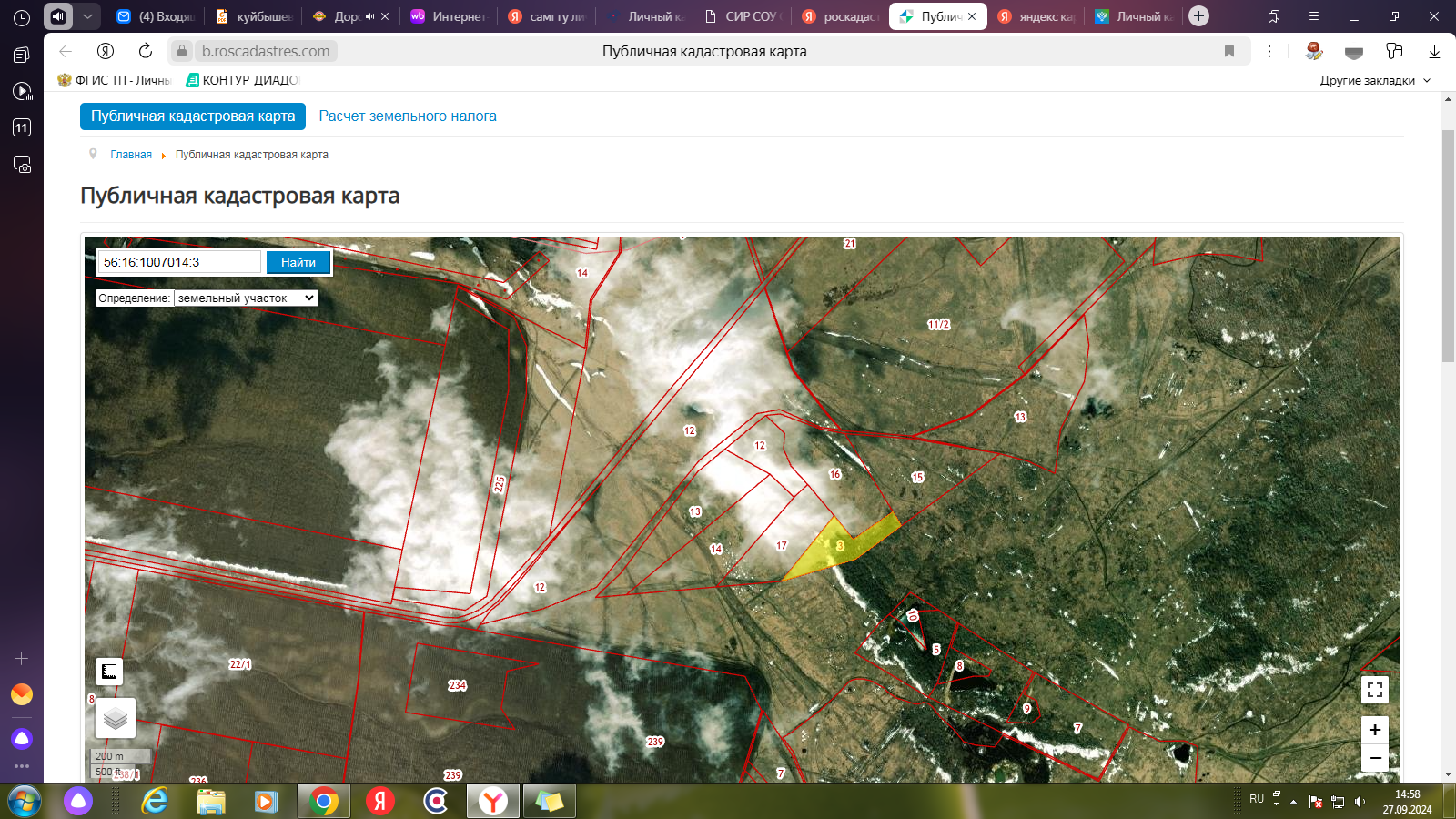 Оренбургская область,  Курманаевский район, с/с Курманаевский, земельный участок расположен в западной части кадастрового квартала 56:16:1007014

Земельный участок
Площадь 29703,0 кв.м.
Кадастровый номер
56:16:1007014:3

Цель использования:
Предпринимательство
Ответственное лицо: 
Беляева Кристина Николаевна
Ежемесячный платеж: в
соответствии с рыночной
оценкой
тел: 8/35341/ 2-13 - 83
эл.почта: kurmsovet@mail.ru
АРЕНДА
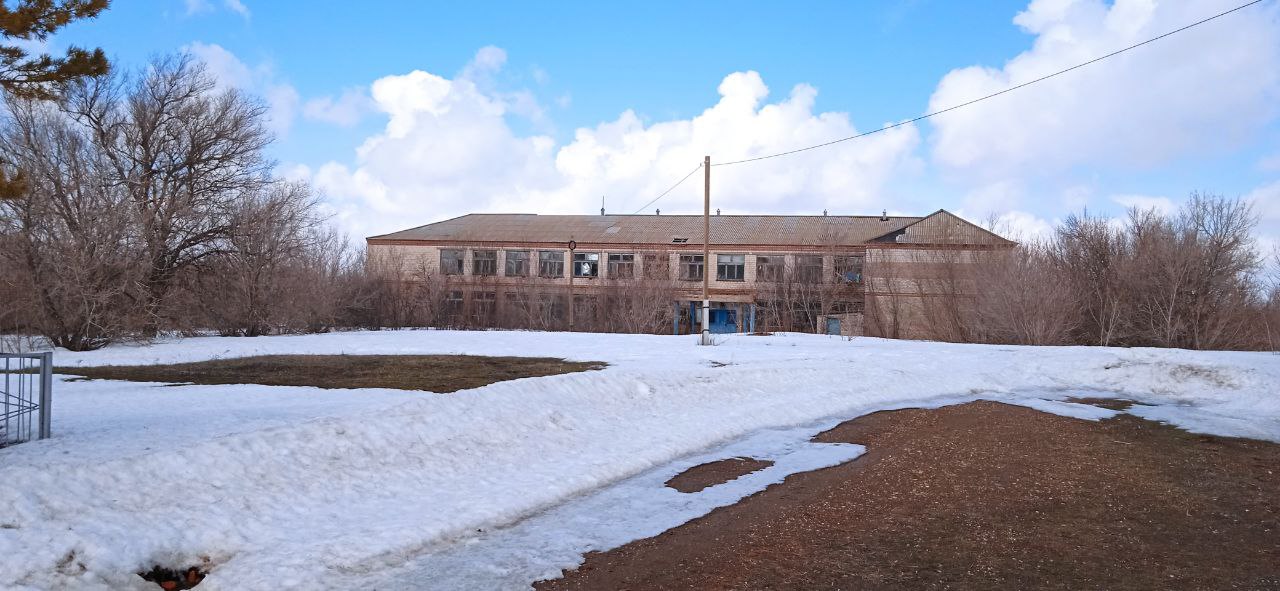 Оренбургская область,  Курманаевский район,  село Покровка,  
улица Советская, №  8



Площадь 590 кв.м
Здание: нежилое  
Цель использования:
для размещения объектов торговли
Ответственное лицо: 
Прокофьев Евгений Сергеевич
Ежемесячный платеж: в
соответствии с рыночной
оценкой
тел: 8/35341/ 2-41-37
эл.почта: poksovet@rambler.ru
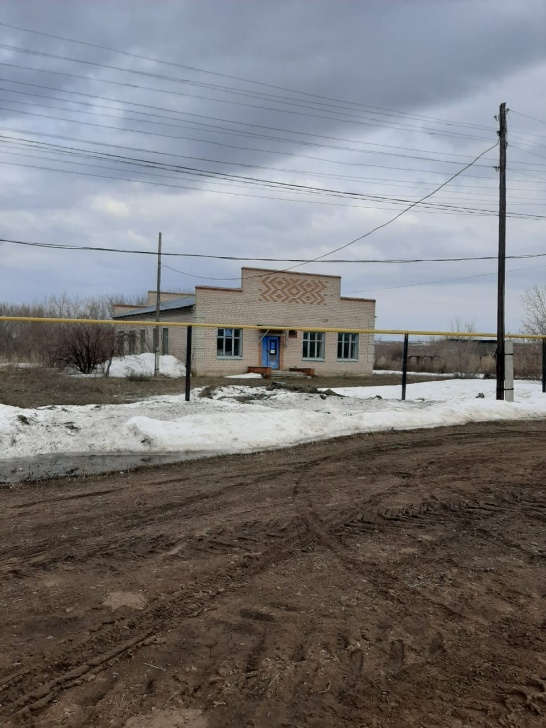 Оренбургская область,  Курманаевский район,  
село Ферапонтовка
улица Зеленая, 21

Площадь 187,3 кв.м
Двухэтажное, в т.ч. подземных 1
Здание: нежилое  
Цель использования:
хозяйственное (складское) помещение
Ответственное лицо: 
Алимкина Людмила Геннадьевна
Ежемесячный платеж: в
соответствии с рыночной
оценкой
тел: 8/35341/ 3-01-17
эл.почта: andreevsk_mo.2011@mail.ru
АРЕНДА
Оренбургская область, Курманаевский район, МО Андреевский сельсовет, АО «Красный Октябрь», земельный участок расположен в центральной части кадастрового квартала 56:16:1408001

Земельный участок
Площадь: 525 000 кв.м
Кадастровый номер:
56:16:1408001:16
Цель использования: предпринимательство
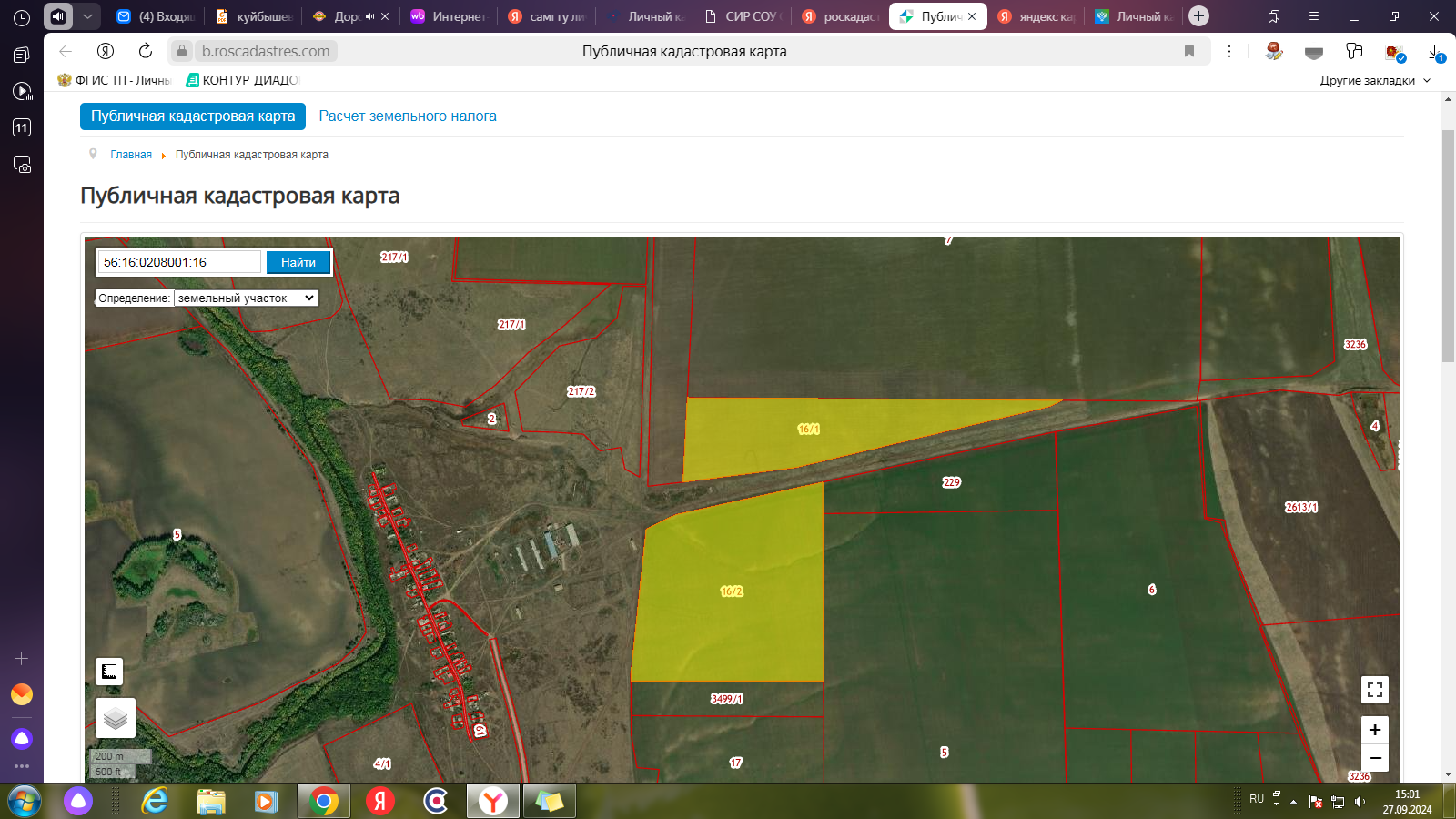 Ответственное лицо: 
Алимкина Людмила Геннадьевна
тел: 8/35341/ 3 - 01-39
эл.почта: andreevsk_mo.2011@mail.ru
Ежемесячный платеж: в
соответствии с рыночной
оценкой
АРЕНДА
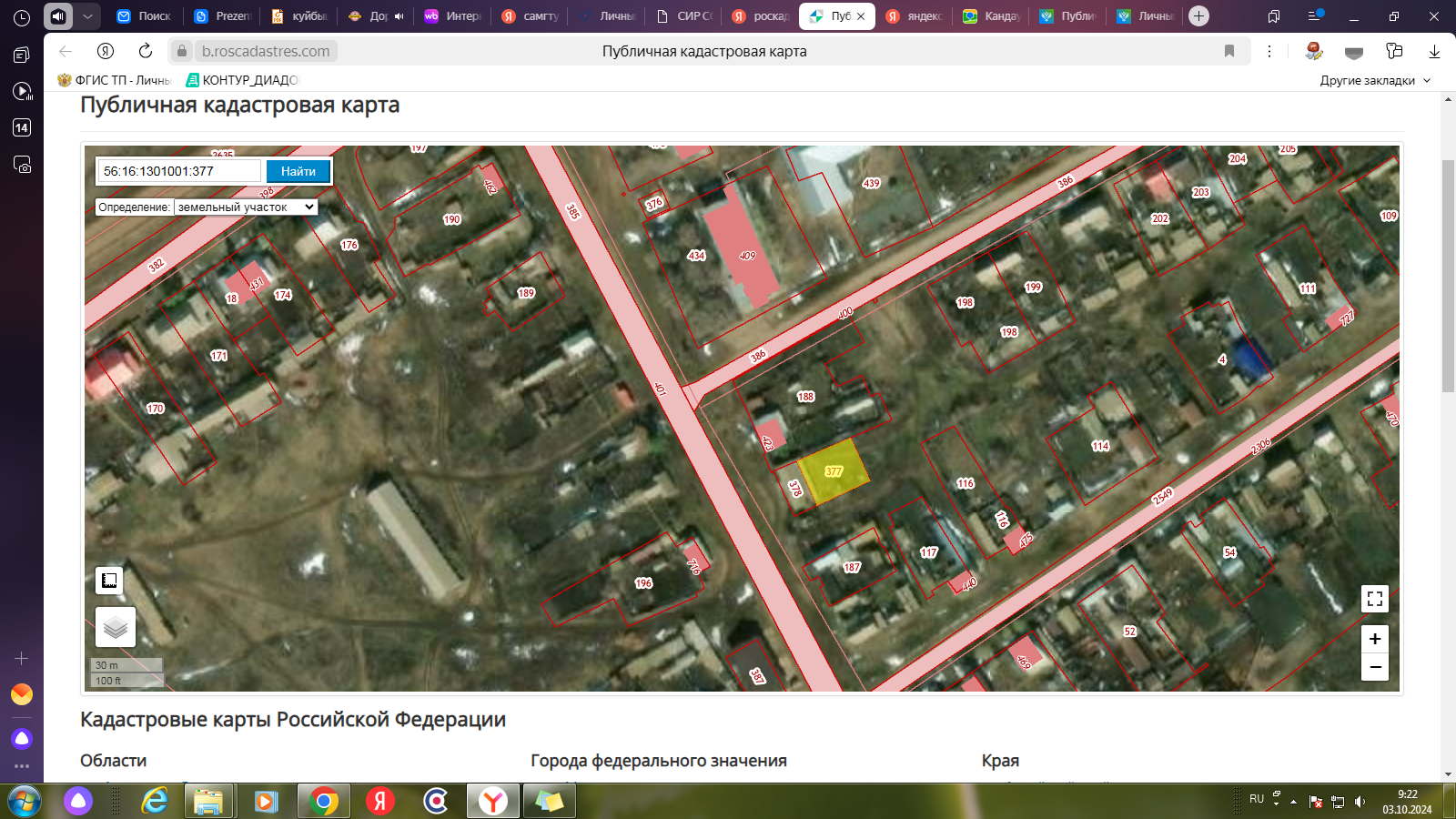 Оренбургская область, Курманаевский район, с. Лаврентьевка, ул. Победы, земельный участок расположен в центральной части кадастрового квартала 56:16:1301001

Земельный участок
Площадь 449 кв.м
Кадастровый номер:
56:16:1301001:377
Ответственное лицо: 
Крашенинников Дмитрий Сергеевич
Ежемесячный платеж: в
соответствии с рыночной
оценкой
тел: 8/35341/ 2-11-00
эл.почта: km_rea@mail.orb.ru
АРЕНДА
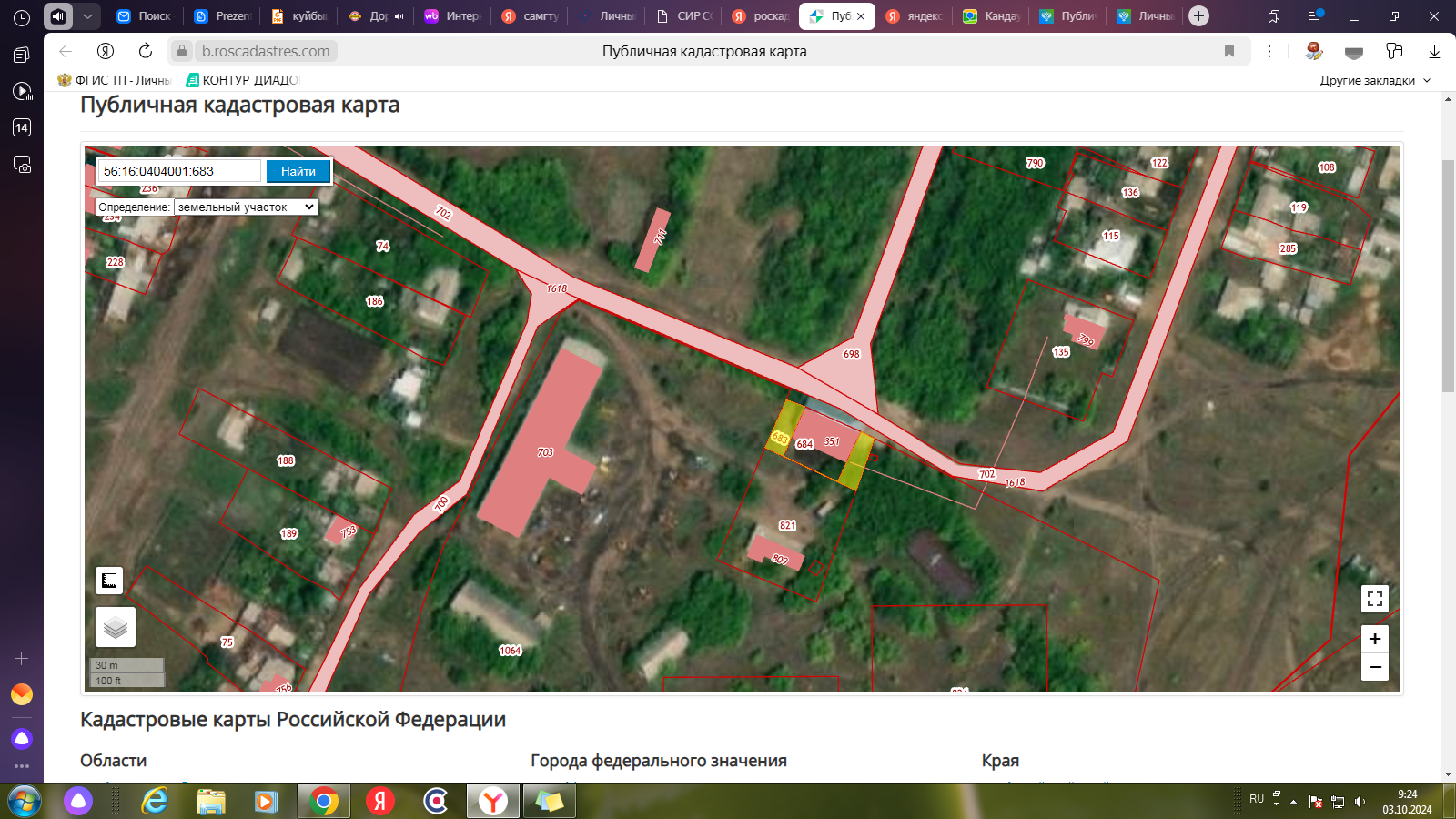 Оренбургская область, Курманаевский район, п. Волжский,  земельный участок расположен в юго-западной части кадастрового квартала 56:16:0404001

Земельный участок
Площадь 330 кв.м
Кадастровый номер:
56:16:0404001:683
Цель использования: предпринимательство
Ответственное лицо: 
Крашенинников Дмитрий Сергеевич
Ежемесячный платеж: в
соответствии с рыночной
оценкой
тел: 8/35341/ 2-11-00
эл.почта: krasheninnikov8922@mail.ru
АРЕНДА
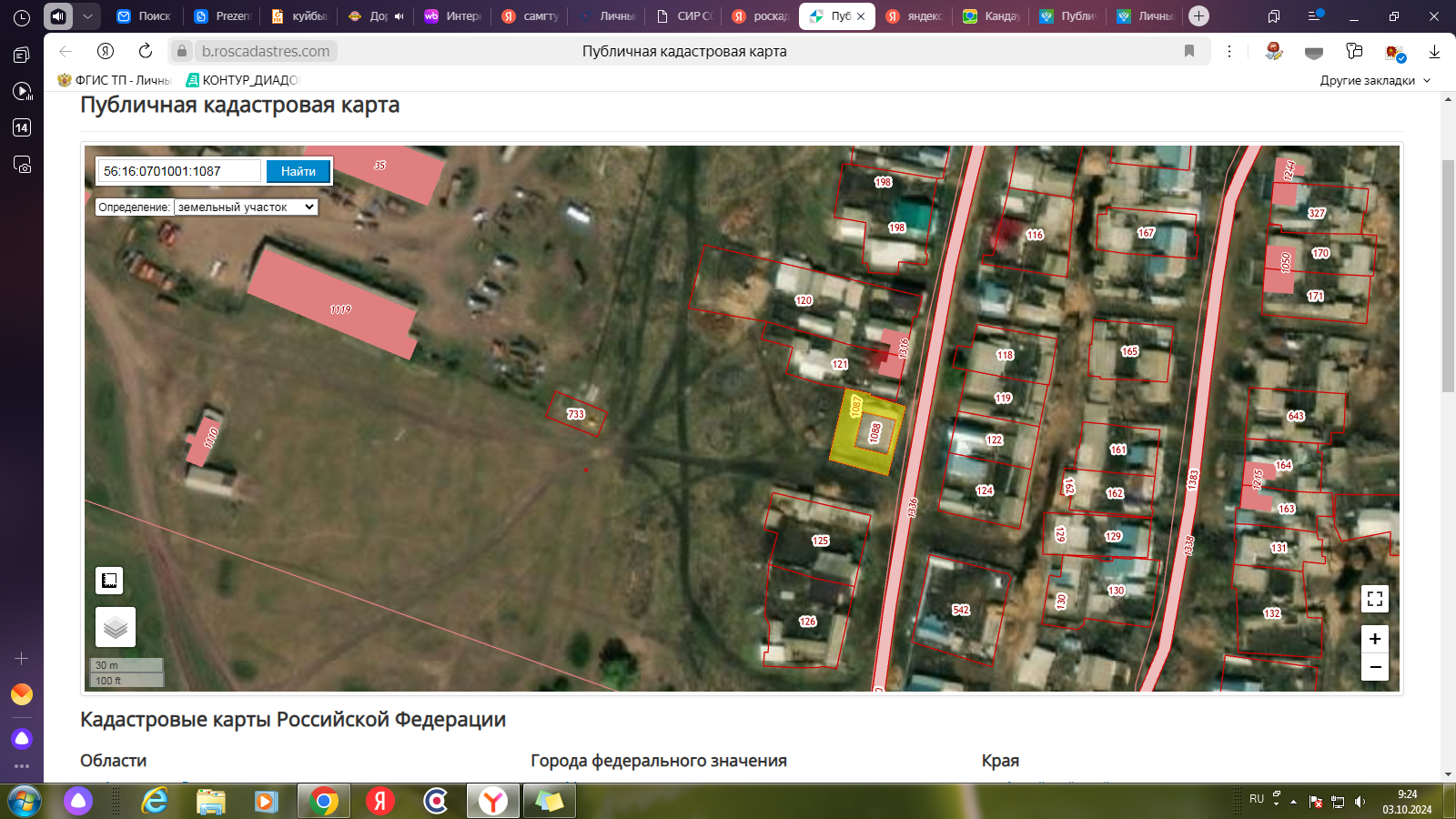 Оренбургская область, Курманаевский район, с. Ефимовка, ул. Садовая,  земельный участок расположен в южной части кадастрового квартала 56:16:0701001

Земельный участок
Площадь 523 кв.м
Кадастровый номер:
56:16:0701001:1087
Цель использования: предпринимательство
Ответственное лицо: 
Крашенинников Дмитрий Сергеевич
Ежемесячный платеж: в
соответствии с рыночной
оценкой
тел: 8/35341/ 2-11-00
эл.почта: krasheninnikov8922@mail.ru
АРЕНДА
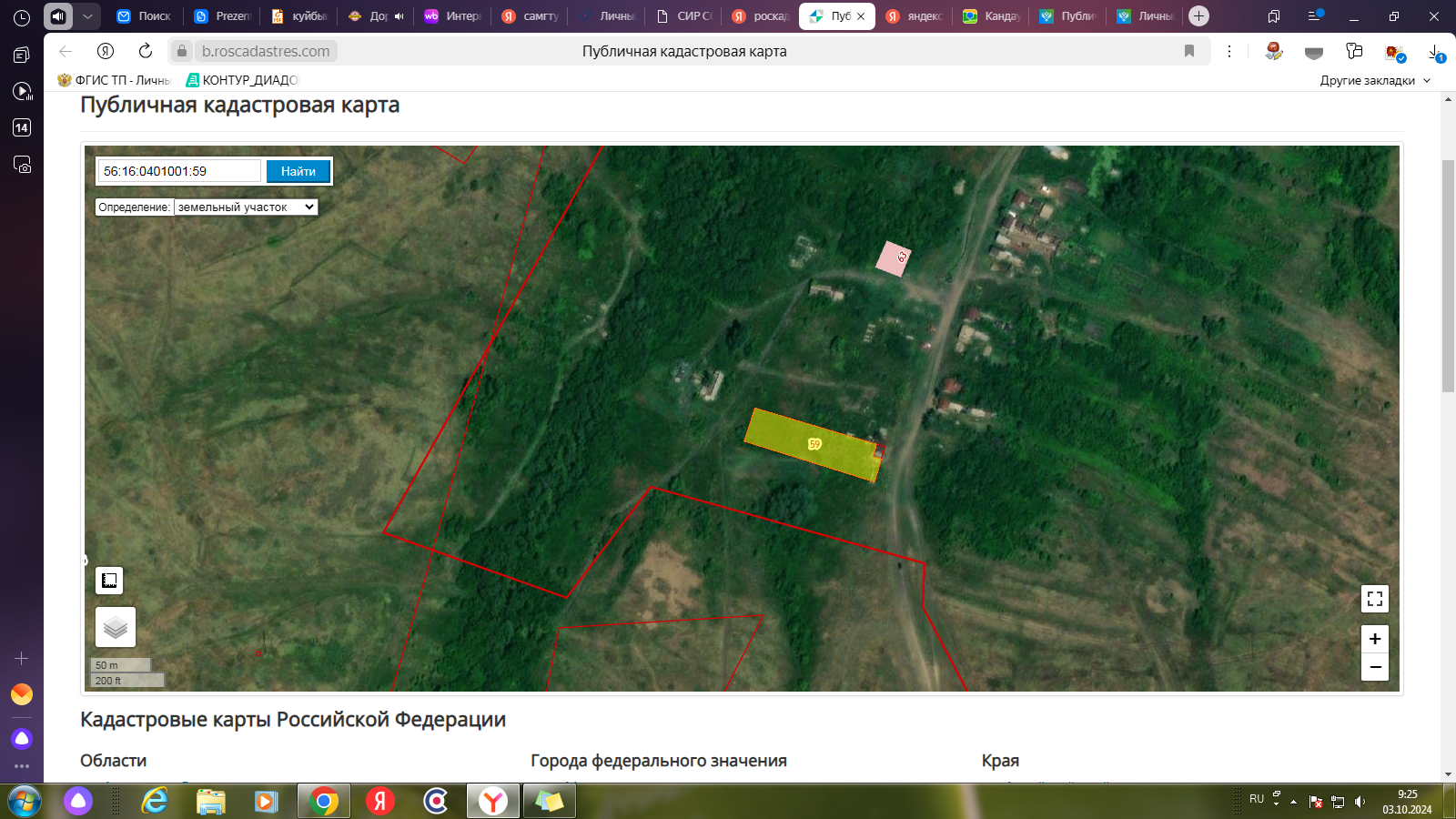 Оренбургская область, Курманаевский район, с. Даниловка, ул. Центральная,  земельный участок расположен в южной части кадастрового квартала 56:16:0401001

Земельный участок
Площадь 3030 кв.м
Кадастровый номер:
56:16:0401001:59
Цель использования: предпринимательство
Ответственное лицо: 
Крашенинников Дмитрий  Сергеевич
тел: 8/35341/ 2-11-00
эл.почта: krasheninnikov8922@mail.ru
Ежемесячный платеж: в
соответствии с рыночной
оценкой
АРЕНДА
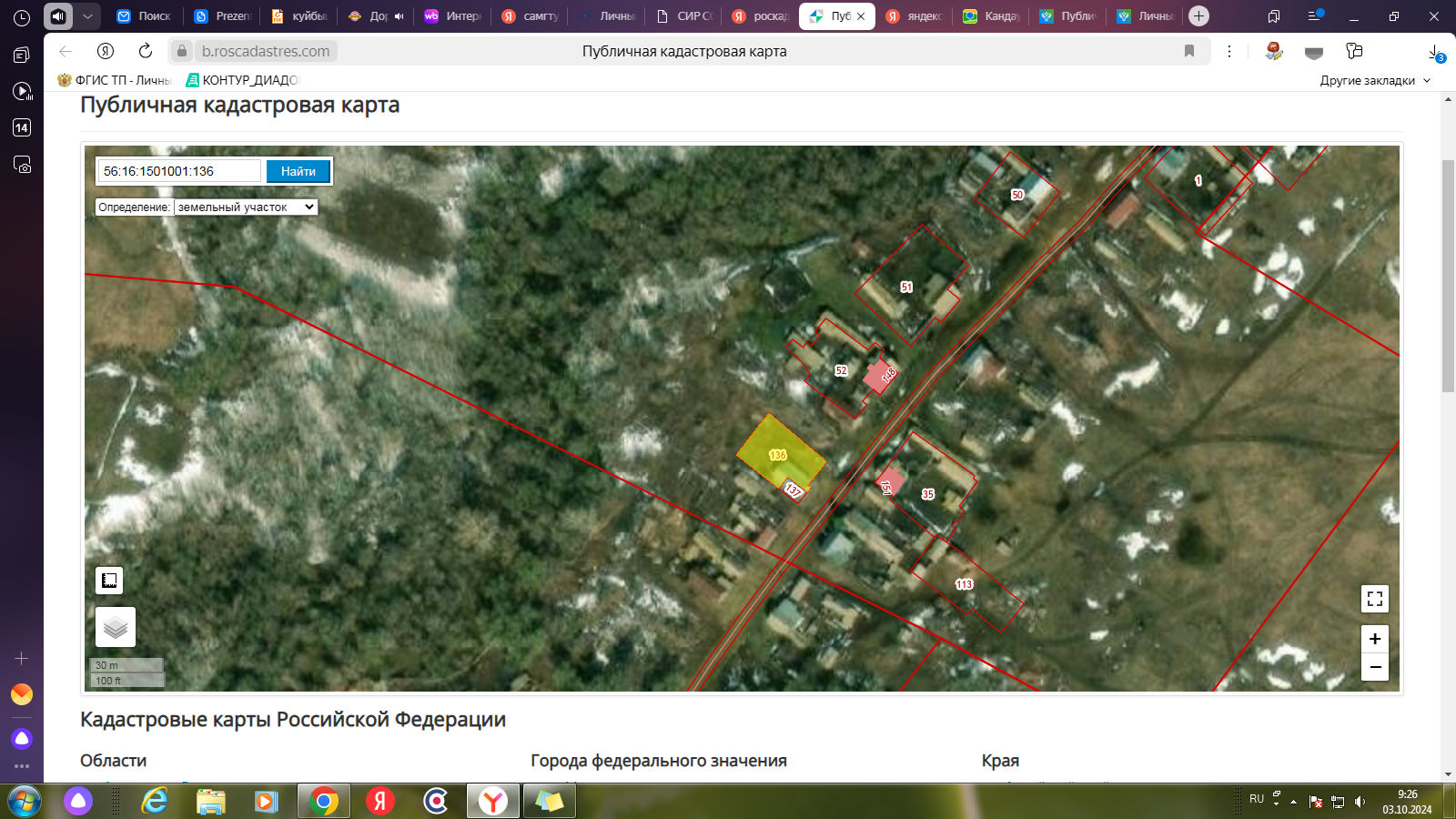 Оренбургская область, Курманаевский район, 
с. Шабаловка, улица Молодежная,
в юго-западной части кадастрового квартала 56:16:1501001

Земельный участок
Площадь 586 кв.м
Кадастровый номер:
56:16:1501001:136
Цель использования:  для размещения объектов торговли
Ответственное лицо: 
Прокофьев Евгений Сергеевич
Ежемесячный платеж: в
соответствии с рыночной
оценкой
тел: 8/35341/ 2-41-37
эл.почта: poksovet@rambler.ru
АРЕНДА
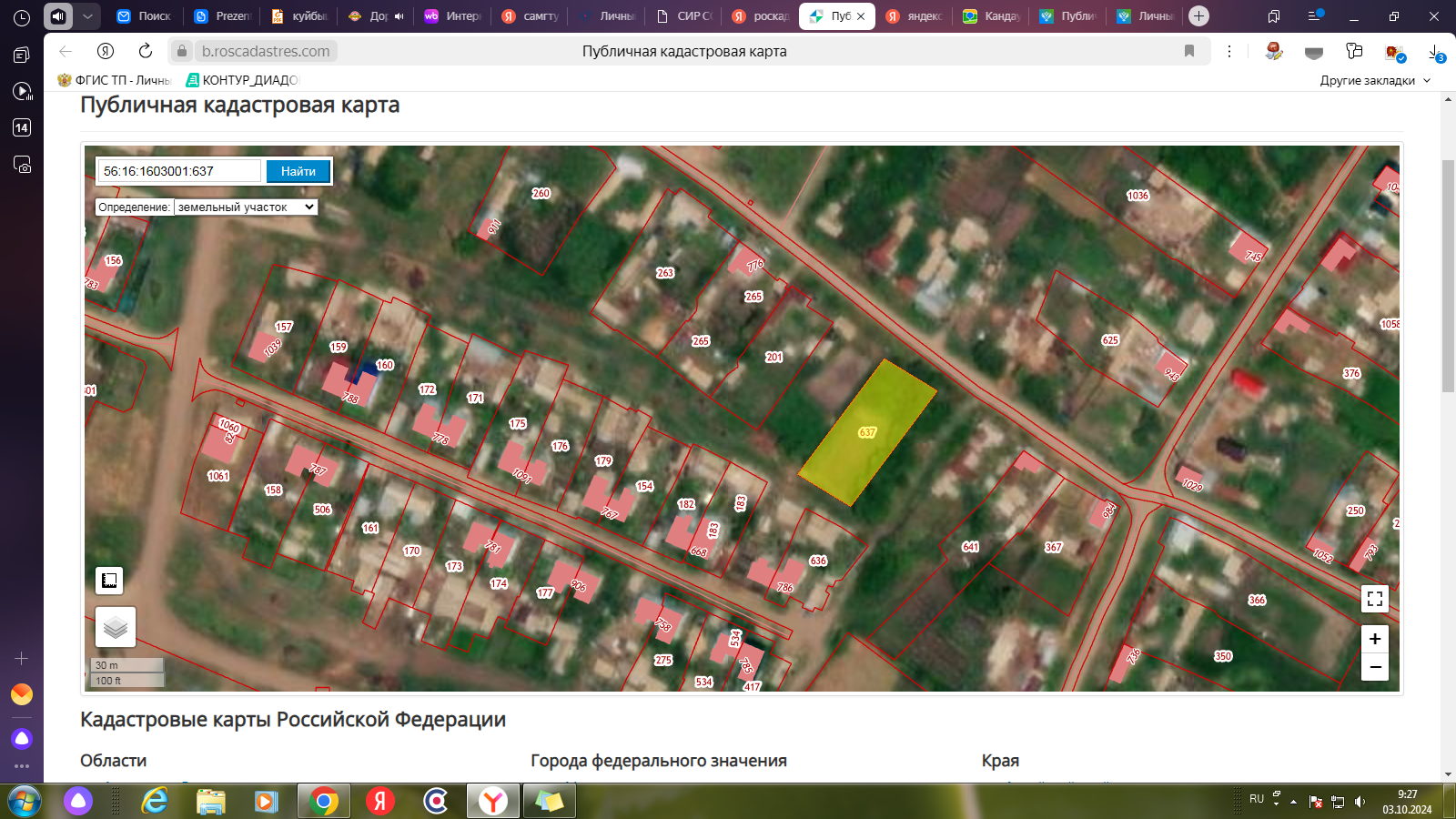 Российская Федерация, Оренбургская область, Курманаевский район, 
с. Ромашкино, ул. Молодежная,  земельный участок расположен в восточной части кадастрового квартала 56:16:1603001

Земельный участок:
Площадь  1424 кв.м
Кадастровый номер:
56:16:1603001:637
Цель использования: предпринимательство
Ответственное лицо: 
Бурукова Евгения Васильевна
тел: 8/35341/ 3-26-45
эл.почта: romsovet@yandex.ru
Ежемесячный платеж: в
соответствии с рыночной оценкой
АРЕНДА
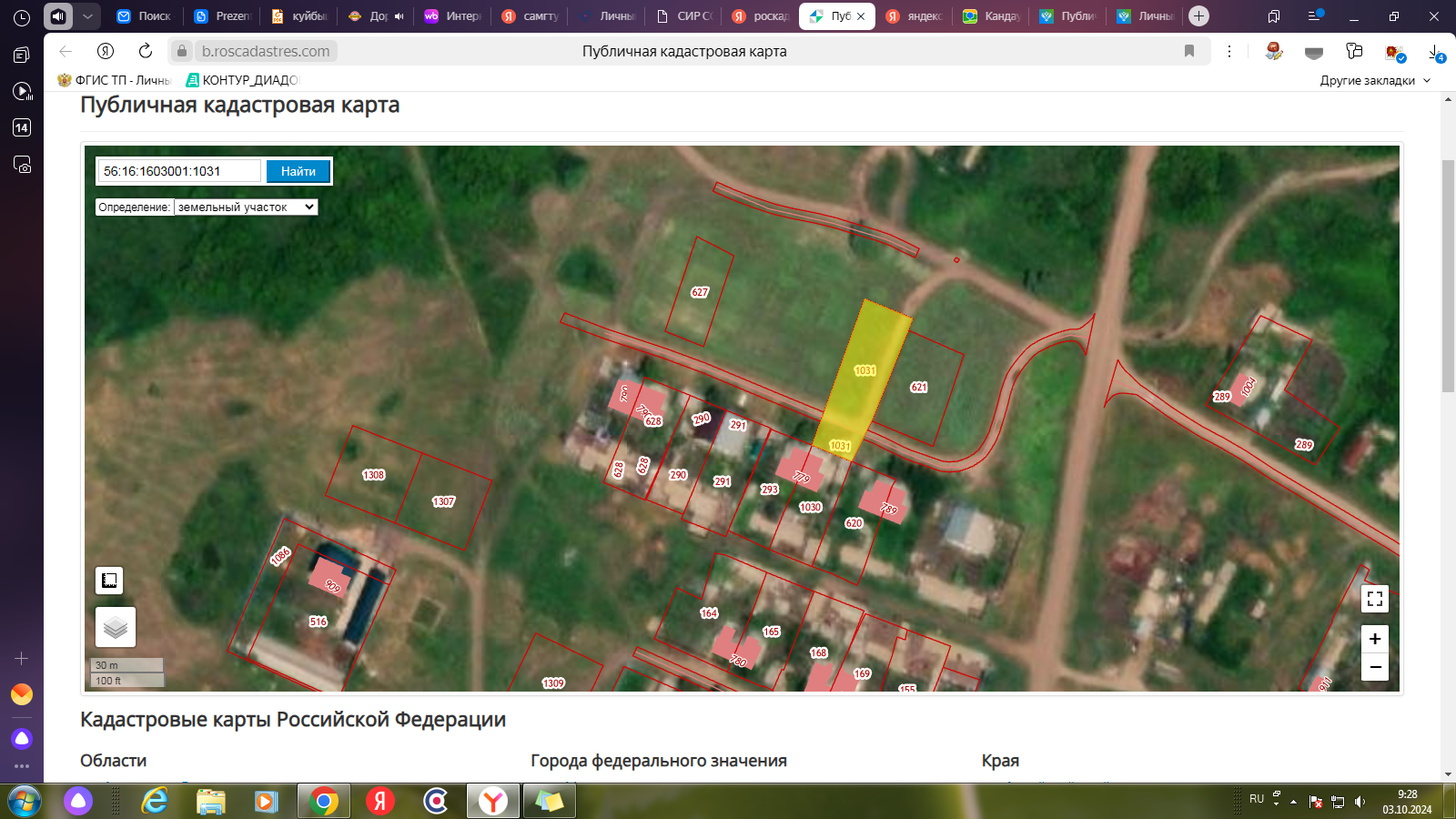 Российская Федерация, Оренбургская область, Курманаевский район, с/с Ромашкинский, с. Ромашкино, ул. Зеленая,  земельный участок расположен в центральной части кадастрового квартала 56:16:1603001

Земельный участок:
Площадь  1206 кв.м
Кадастровый номер:
56:16:1603001:1031
Цель использования: предпринимательство
Ответственное лицо: 
Бурукова Евгения Васильевна
тел: 8/35341/ 3-26-45
эл.почта: romsovet@yandex.ru
Ежемесячный платеж: в
соответствии с рыночной оценкой
АРЕНДА
Российская Федерация, Оренбургская область, Курманаевский район, МО Михайловский сельсовет, АО «Михайловское», земельный участок расположен в центральной части кадастрового квартала 56:16:1408001

Земельный участок:
Площадь 161800 кв. м. 
Кадастровый номер:
56:16:1408001: 10
Цель использования: для сельскохозяйственного использования
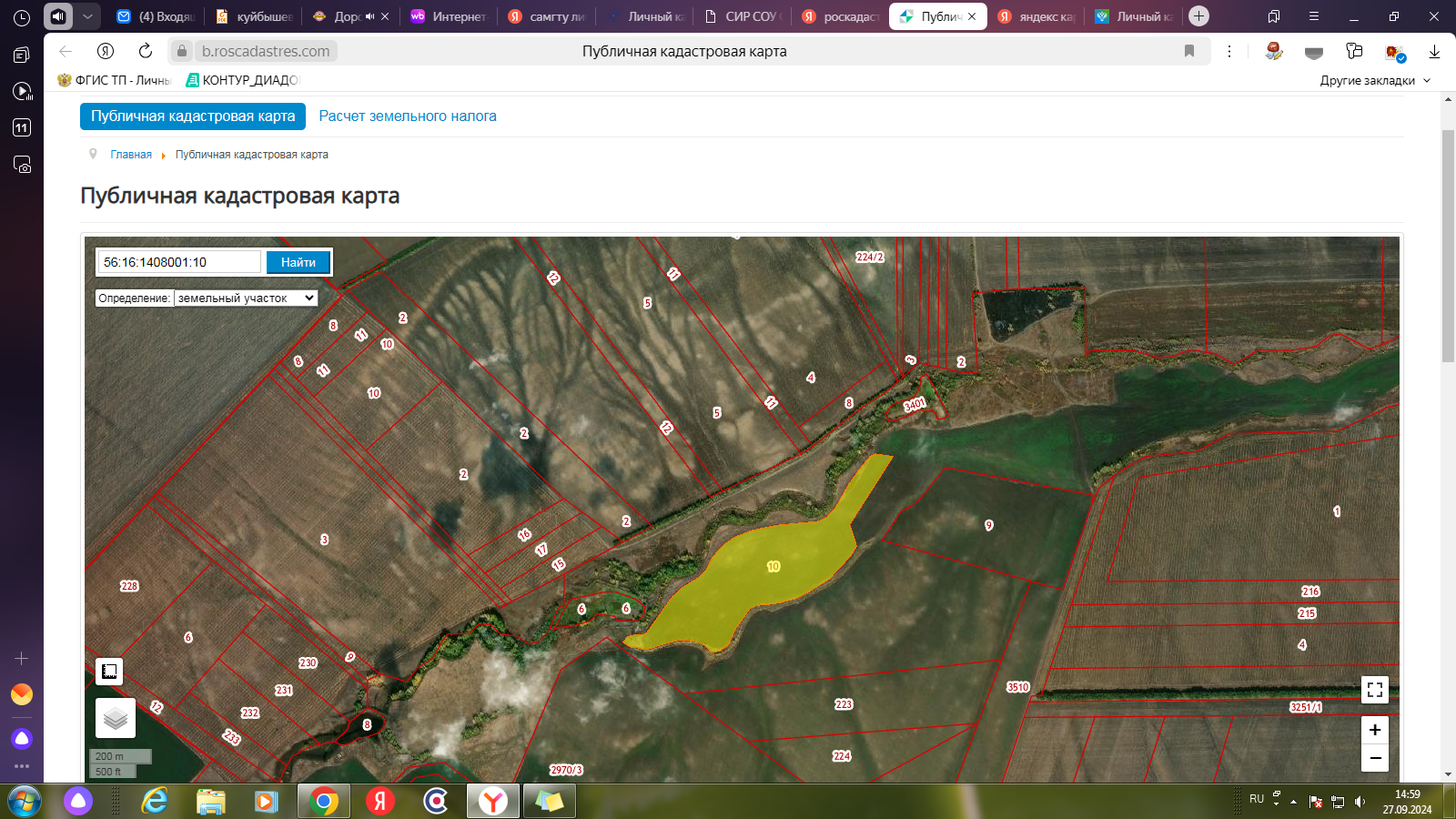 Ответственное лицо: 
Щегадеркин Андрей Александрович
тел: 8/35341/ 2-81-88
эл. почта: mihajlovskijsovet@yandex.ru
Ежемесячный платеж: в
соответствии с рыночной оценкой
АРЕНДА
Российская Федерация, Оренбургская область, Курманаевский район, МО Михайловский сельсовет, АО «Михайловское», земельный участок расположен в центральной части кадастрового квартала 56:16:1408006

Земельный участок:
Площадь 360 000 кв. м. 
Кадастровый номер:
56:16:1408006: 10
Цель использования: для сельскохозяйственного назначения
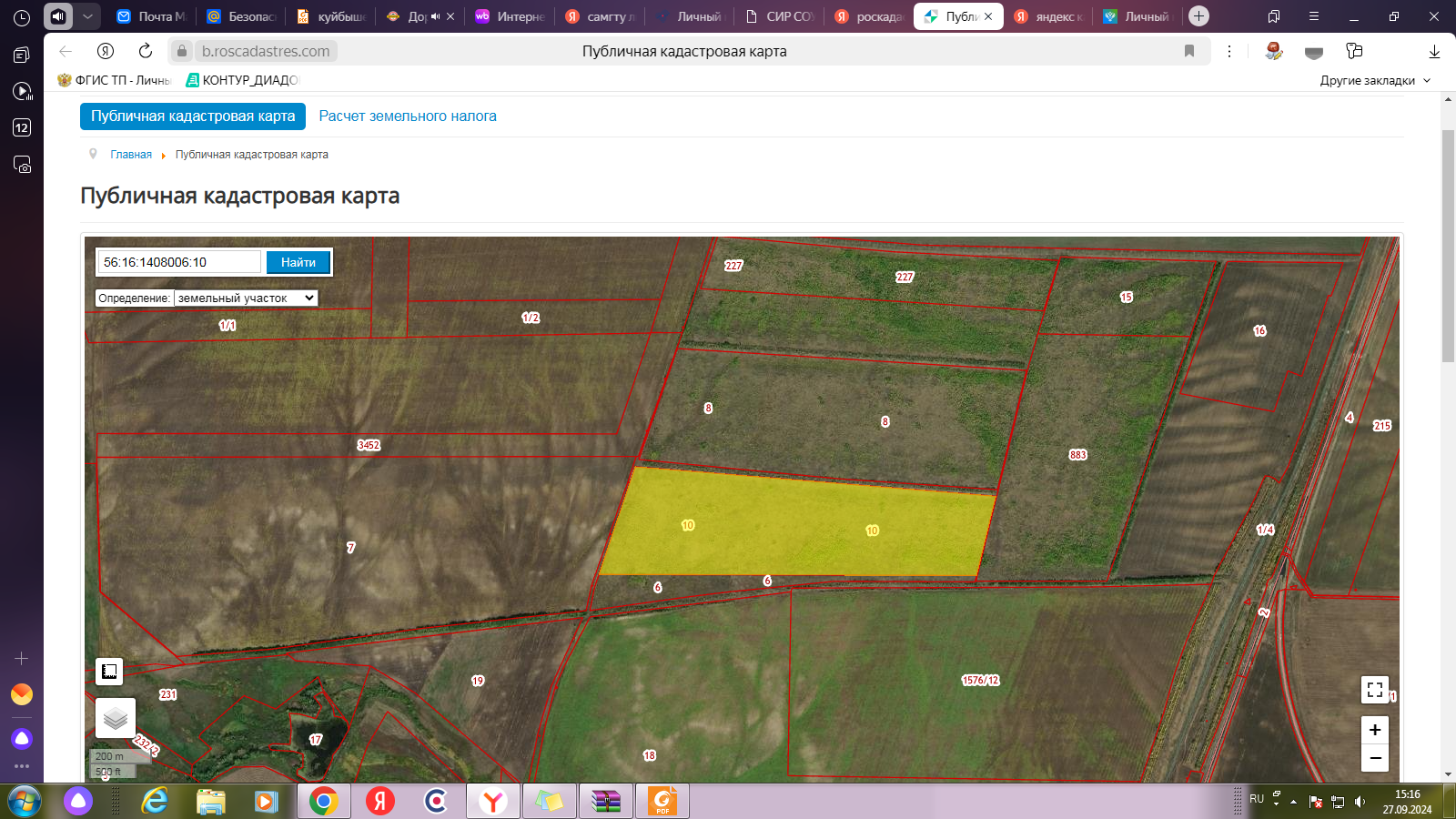 Ответственное лицо: 
Щегадеркин Андрей Александрович
тел: 8/35341/ 2-81-88
эл. почта: mihajlovskijsovet@yandex.ru
Ежемесячный платеж: в
соответствии с рыночной оценкой
АРЕНДА
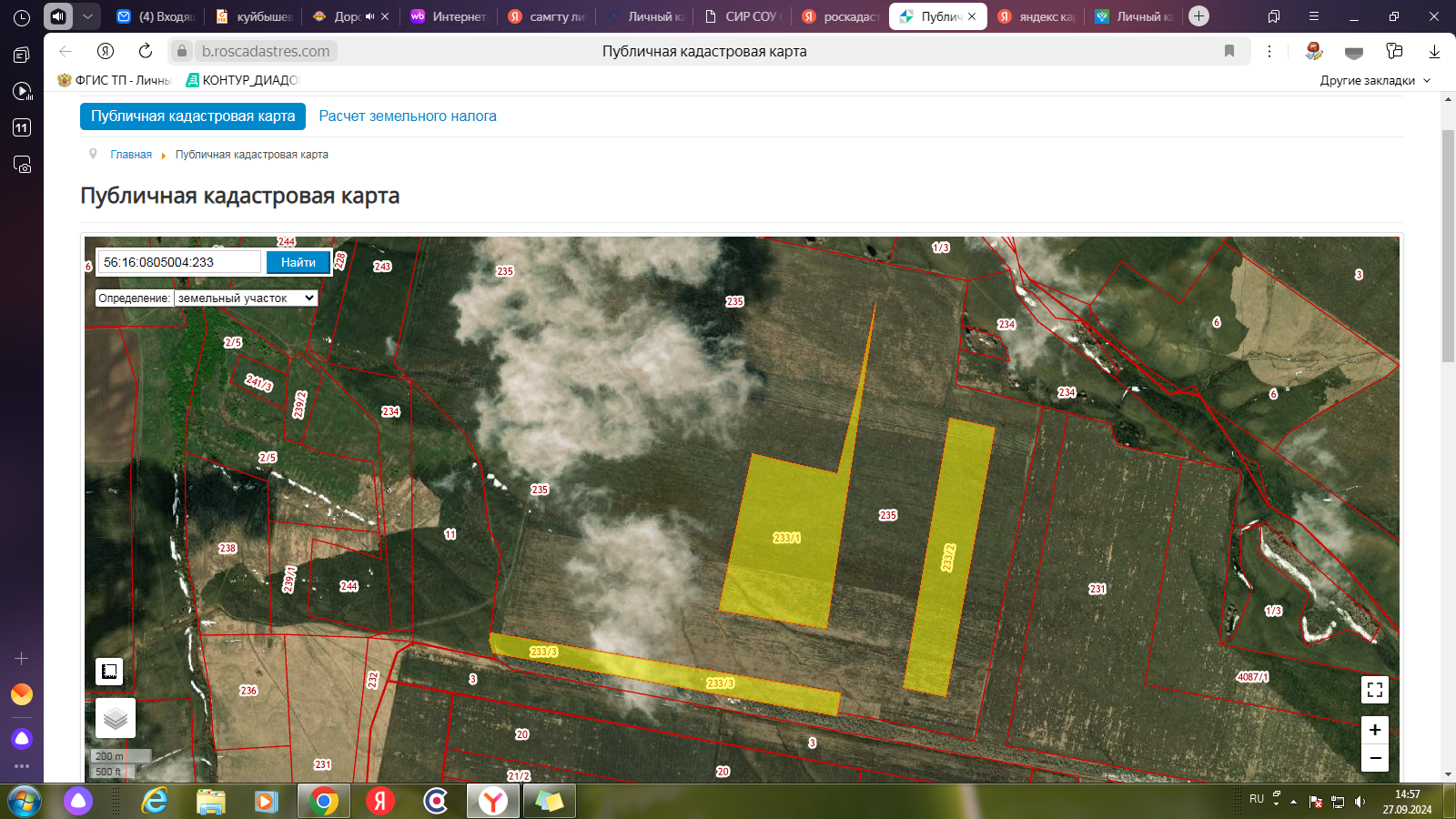 Оренбургская область, Курманаевский район, МО Кандауровский сельсовет, земельный участок в кадастровом квартале 56:16:0805004

Земельный участок:
Площадь 382 000 кв. м., 
Кадастровый номер:
56:16:0805004:233

Цель использования: для сельскохозяйственного использования
Ответственное лицо: 
Сельцин Сергей Александрович
тел: 8/35341/ 2-81-88
эл. почта: kandaur_ss@mail.ru
Ежемесячный платеж: в
соответствии с рыночной оценкой
Контактные данные
Крашенинников Дмитрий Сергеевич– заместитель  главы администрации по строительству, ЖК и дорожному хозяйству 

+7 (35341) 2-11-00
Электронная почта: krasheninnikov8922@mail.ru
https://kurm.orb.ru/activity/32399/